Организация внеурочной деятельности в рамках ФГОСдля первоклассников с интеллектуальными нарушениями
Замдиректора по ВР 
Летюшева Т.П


Ванино,   2015.г.
В соответствии с федеральным государственным образовательным стандартом начального общего образования  основная образовательная программа реализуется образовательным учреждением через учебный план и внеурочную деятельность.            Цель внеурочной деятельности: создание условий для проявления и развития ребенком своих интересов на основе свободного выбора, постижения духовно-нравственных ценностей и культурных традиций.            В требованиях к структуре основной образовательной программы начального общего образования определено, что внеурочная деятельность организуется по 5 направлениям  развития личности (духовно-нравственное, социальное, общеинтеллектуальное, общекультурное, спортивно-оздоровительное).
Для реализации этих направлений в школе доступны следующие виды внеурочной деятельности:
Игровая деятельность
Познавательная деятельность
Проблемно-ценностное общение
Досугово-развлекательная деятельность (досуговое общение)
Художественное творчество
Социальное творчество (социально значимая деятельность)
Трудовая (производственная) деятельность
Спортивно-оздоровительная деятельность
Туристско-краеведческая деятельность
В этом учебном году мы работали, используя оптимизационную модель. В ее реализации принимают участие все педагогические работники нашего учреждения (учителя, педагог-организатор, социальный педагог, педагог-психолог,  учитель-логопед, воспитатели, библиотекарь и другие). Координирующую роль выполняет, как правило, классный руководитель.
Инициативной творческой группой было  разработано положение о внеурочной деятельности в СКШИ.
Разрабатываются программы в соответствии с ФГОС НОО: 
духовно-нравственного развития и воспитания;
формирования экологической культуры, здорового и безопасного образа жизни; 
сотрудничества с родителями.
Руководители кружков, воспитатели интерната составили рабочие программы внеурочной деятельности.  Классным руководителем Шишкановой С.Е. была разработана воспитательная система класса «Ступени» с учетом всех направлений внеурочной деятельности.
Особое внимание уделяли тому, чтобы каждый ребёнок мог развиваться по направлениям, предусмотренным государственным стандартом образования .
В августе – сентябре учитель первого класса Шишканова С. Е. провела мониторинг родителей первоклассников с целью выявления склонностей  и способностей детей, выяснения какие учреждения дополнительного образования посещали дети и чем они хотели бы заниматься в школе.
В результате опроса, с учетом  индивидуально –дифференцированного подхода и пожеланий родителей, сформировали группы ребят, составили расписание занятий. 
         Для того чтобы первоклассники не переутомлялись, в школе строго соблюдается охранительно-педагогический режим, который предусматривает обязательную прогулку на свежем воздухе после уроков, лишь затем проводятся занятия внеурочной деятельности. 
          Во время занятий обязательны физкультминутки, релаксационные паузы. 
         Для ребят, проживающих в 
интернате, предусмотрен дневной сон 
и прогулка после полдника.
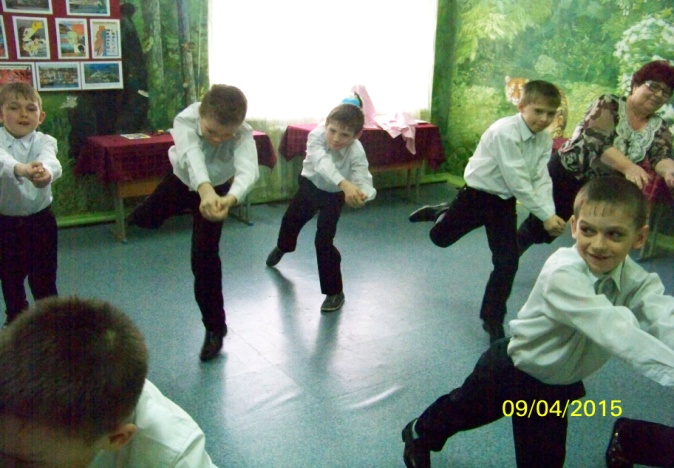 Духовно-нравственное направление развития первоклассников было реализовано через общешкольные мероприятия: уроки-памяти, торжественные линейки детской организации «Дружина добрых друзей», посвященные памятным датам нашей Родины; праздники, сюрпризы, конкурсы, экскурсии, выставки литературы, библиотечные гостиные, а также  мероприятия организованные классным руководителем: беседы «Что такое хорошо, и что такое плохо» (правила поведения в общественных местах, обязанности школьника), игру- тренинг «Учусь находить интересные занятия», «Вежливые игры» (развитие коммуникативных навыков), «О культуре поведения в школе», «Правила хорошего тона»;игру-путешествие «Кто такие – одноклассники?», «Я - неповторимый человек»;  беседы наедине «Хочу рассказать…»; викторину «Культура моей страны и Я», Урок нравственности «Я иду в гости».
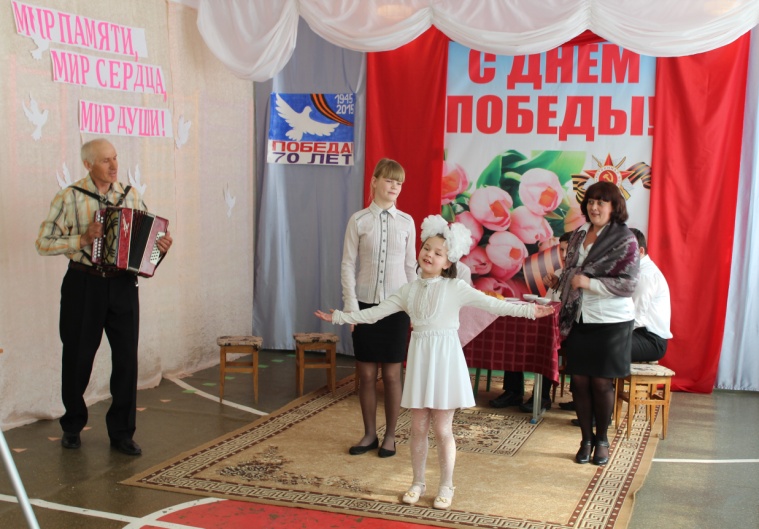 Общеинтеллектуальное направление реализовано через участие в   
декадниках по различным предметам, 
беседы «Ты хозяин в своём классе» (о бережном отношении к классу и учебным принадлежностям) , «Каждой вещи свое место», «За что человека уважают в семье и обществе?»; 
игровое занятие «Весёлая экономика»,  
самопрезентацию «Я и мои таланты»,
 конкурс рисунков «Все профессии важны», 
викторину «Чтение – вот лучшее учение», 
акцию «Ветеран живёт рядом» (изготовление открыток), а также
 занятия в театральном кружке «Лукоморье», 
факультативе «Азбука дорожного движения»,
 студии эстрадного жанра «Драйв» и  др.
Главной целью театрального кружка «Лукоморье»  (руководитель Лысенко Е.Г)  и студии эстрадного жанра «Драйв» (руководитель Рябова М.О) является развитие познавательных способностей, коррекция психических процессов, формирование нестандартного мышления. 
      А также расширение социальных контактов детей в доступных для них пределах, в том числе и с нормально развивающимися сверстниками. Во время занятий происходит становление у детей развитых форм самосознания и самоконтроля, у них исчезает боязнь ошибочных шагов, снижается тревожность.
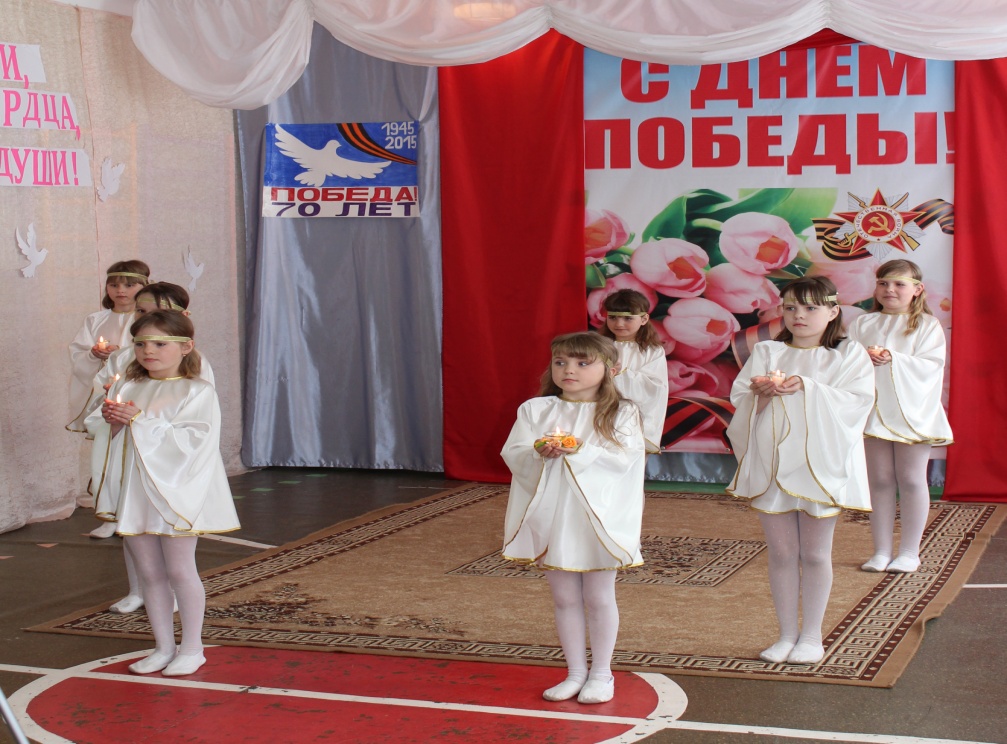 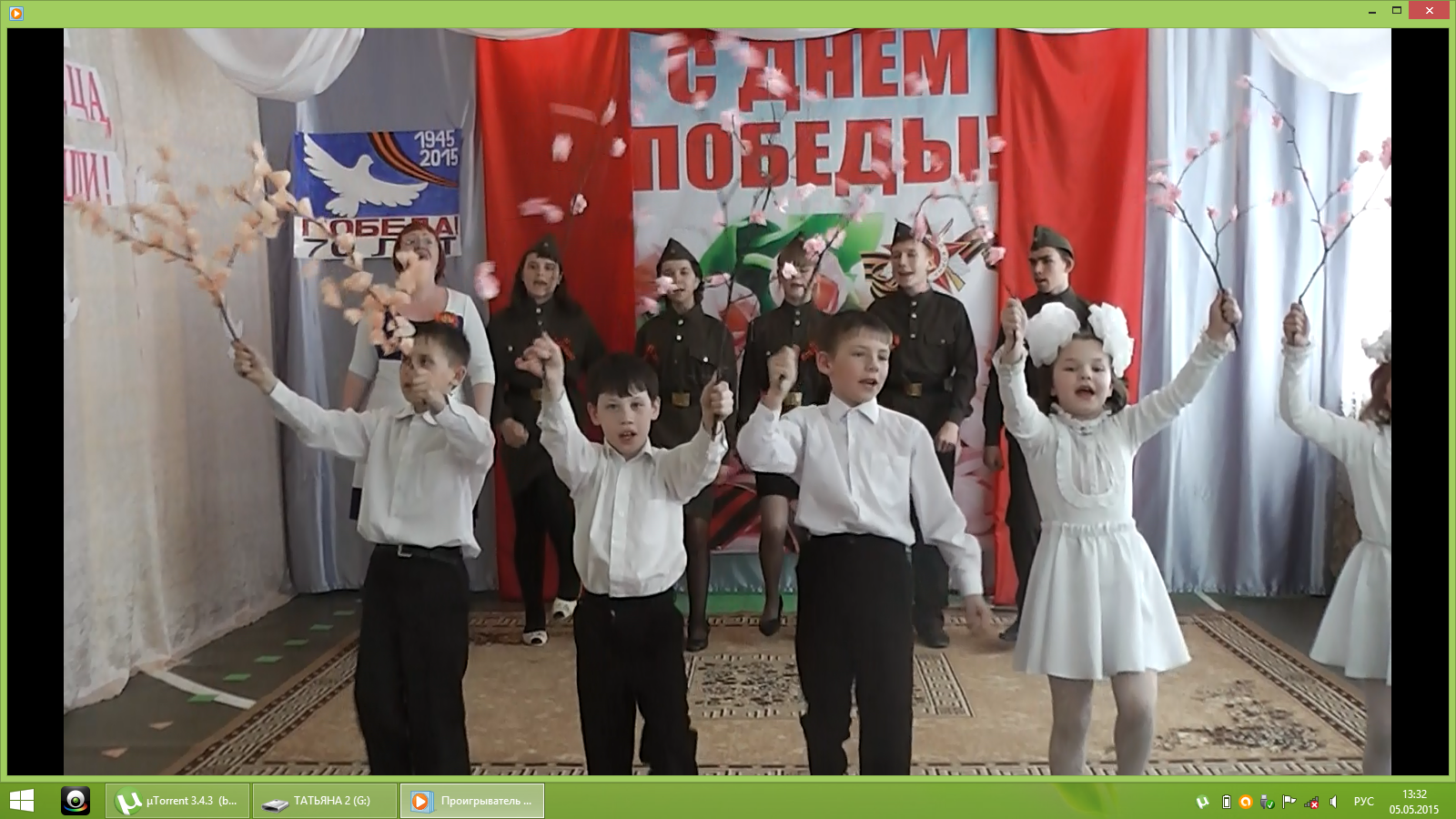 Общекультурное направление реализуется через занятия в изостудии «Волшебные краски», кружке «Оч.умелые ручки», вокально-хоровой студии «Весёлые нотки».

          Основной целью изостудии «Волшебные краски», которой руководит  Константинова Т.А, является развитие в ребенке природных задатков, творческого потенциала, специальных способностей, позволяющих  самореализоваться в различных видах и формах художественно-творческой деятельности, постижение ребенком духовного содержания искусства, его образного языка и возможностей различных, художественных материалов.
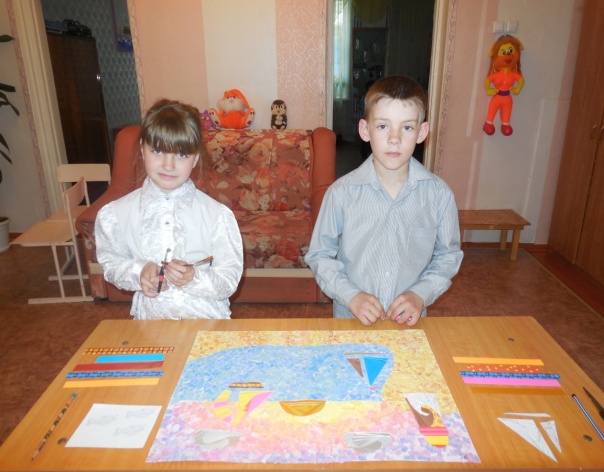 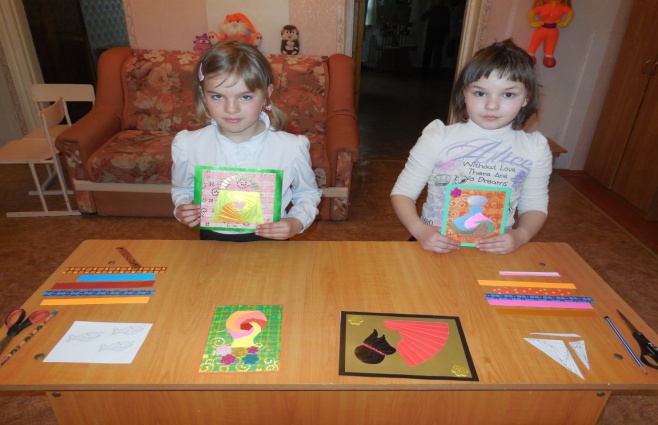 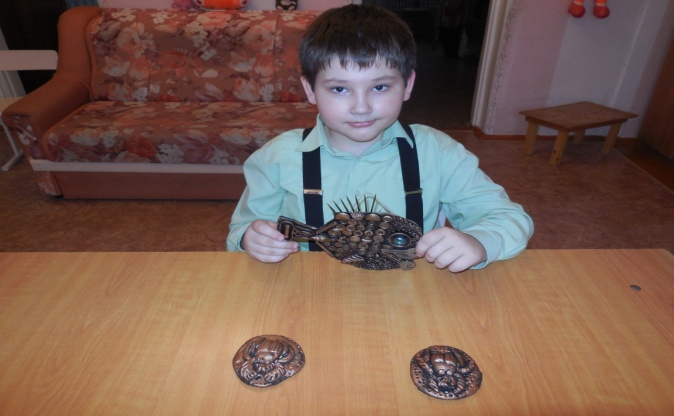 Программа кружка «Оч.умелые ручки», который ведёт Смирнова Г.А, предусматривает развитие у детей изобразительных, художественно - конструкторских способностей, нестандартного мышления, творческой индивидуальности,  развитие мелкой  моторики рук. Тренировка рук стимулирует саморегуляцию организма, повышает функциональную деятельность мозга и других органов.
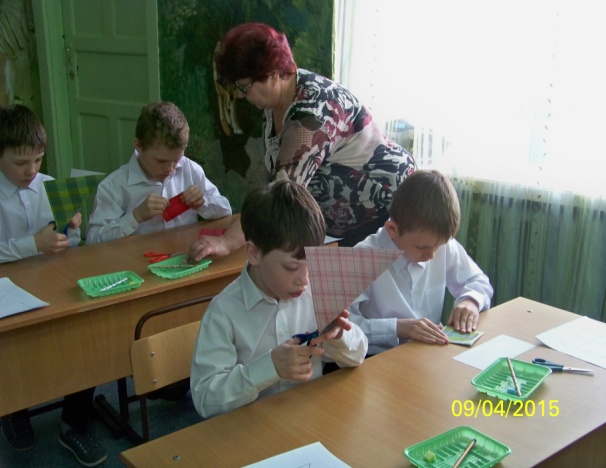 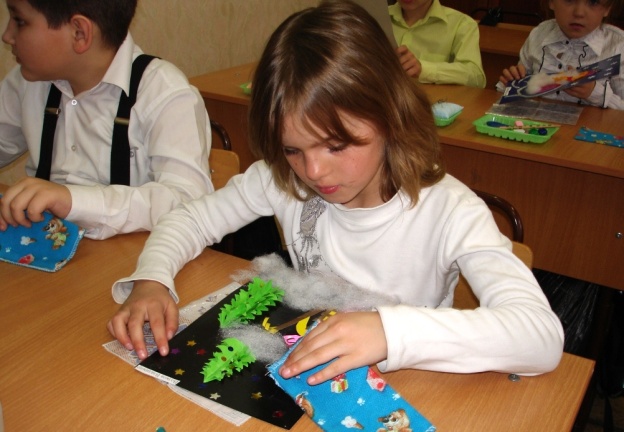 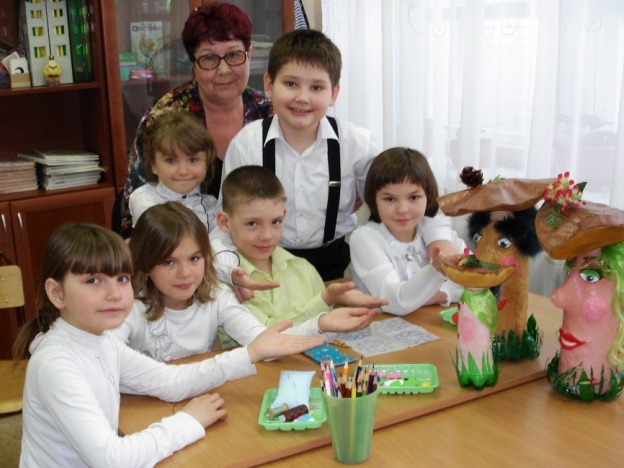 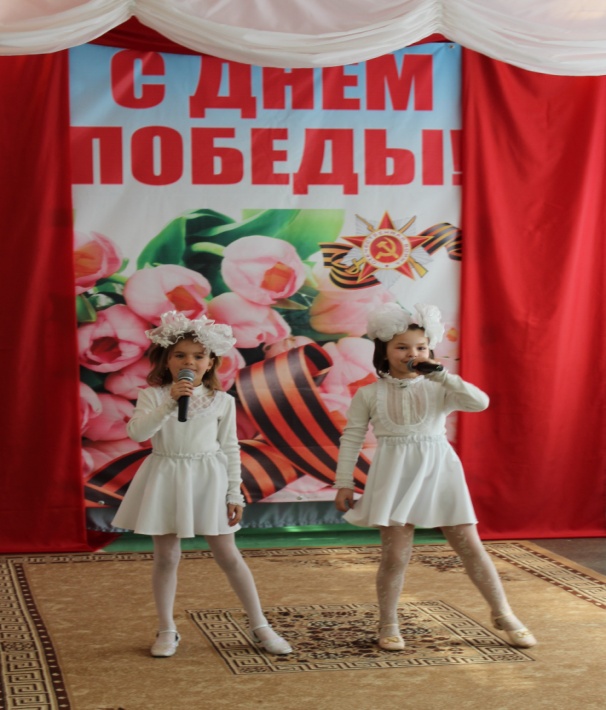 Во время занятий в хоровой студии «Весёлые нотки»  (руководитель Кузнецова М. А.) у учащихся  формируется устойчивый интерес к пению и развиваются исполнительские вокально-хоровые навыки, они приобщаются  к сокровищнице отечественного и зарубежного вокально-хорового искусства. Ребята принимают активное участие во всех общешкольных мероприятиях, в районном («Радуга талантов») и краевом конкурсе (концерт «Мир памяти, мир сердца, мир души») что способствует расширению социальных контактов детей со сверстниками из других общеобразовательных   учреждений.
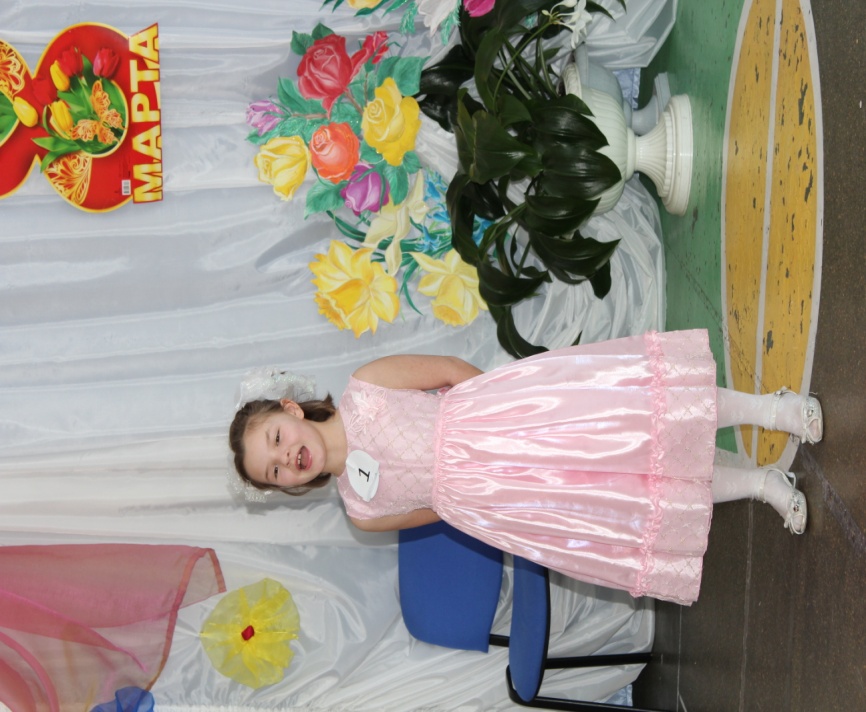 Спортивно – оздоровительное направление, реализуется через физкультурные праздники, викторины, дни здоровья, прогулки на свежем воздухе, подвижные игры, соревнования, тематические консультации для родителей.
             В рамках проекта «Я и мое здоровье», разработанного Шишкановой С.Е, были проведены следующие мероприятия: 
Дни здоровья, игра – путешествие «Береги сам себя», конкурс рисунков «Азбука здоровья», инструктажи по технике безопасности и  пожарной безопасности;  
беседа «О режиме дня», викторина «Правила
 гигиены», 
интерактивное занятие «Уроки безопасности» , 
практическое занятие «Мы и наши зубы», 
спортивный турнир «Веселые старты», 
игра по ПДД «Дорожные приключения 
Бабы-Яги», подвижные игры, тематическая 
игра «Что значит быть здоровым человеком».
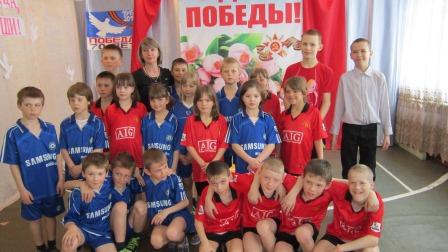 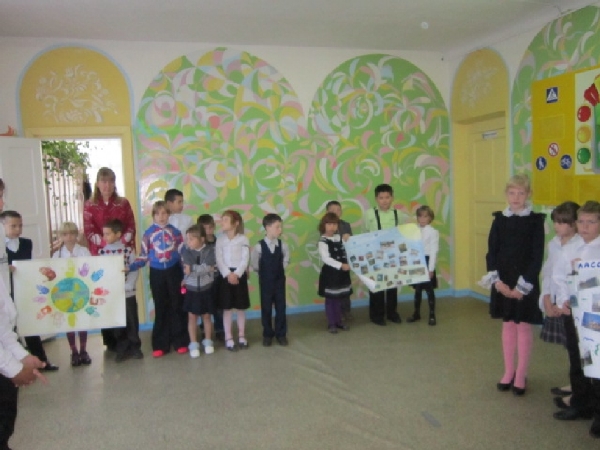 Формирование экологической культуры 
реализовывали через  такие формы как:
 праздник-презентация «Краски осени»,
 выставка поделок «Осенние посиделки»,
 КТД (накорми птиц) с родителями,
 коллаж «О братьях наших меньших», 
игровое занятие «Мы в ответе за тех, кого приручили», 
беседа «В помощь пернатым друзьям», 
викторина «Ребятам о зверятах»,  
просмотр фильмов  «Животный мир Хабаровского края», «Самые большие животные на планете: синий кит». «Путешествие по зоопарку», 
интерактивное занятие «Что окружает 
    нас дома? Что вокруг нас может быть 
     опасным?», 
проект «Тайны природы нашего края».
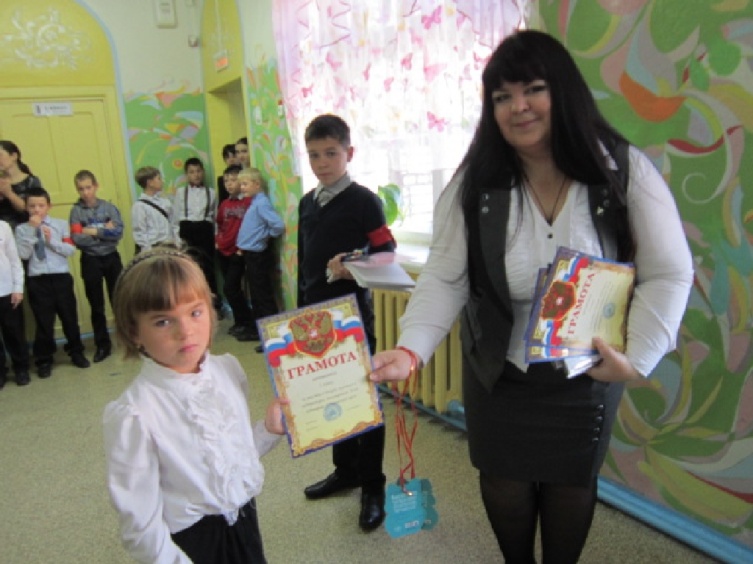 В основу организации внеурочной деятельности в рамках социального направления  положена общественно – полезная деятельность: работа по озеленению класса; организация дежурства в классе, школе; профориентационные беседы, встречи с представителями разных профессий; выставки поделок и детского творчества; трудовые десанты, субботники; участие в социальных акциях, организованных взрослыми; коллективное творческое дело
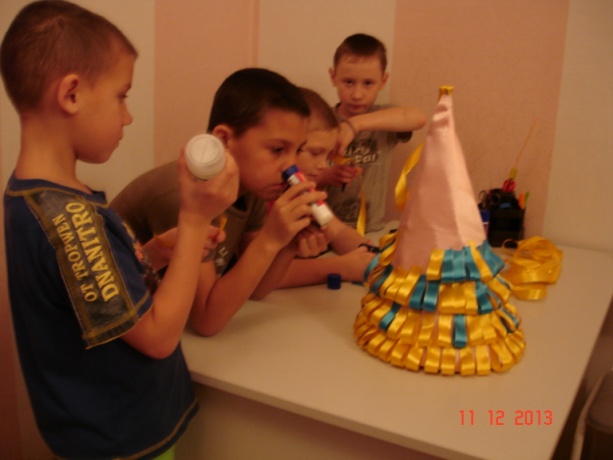 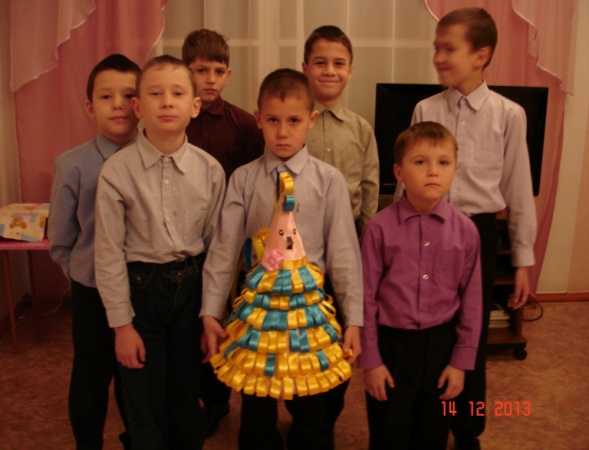 Игрушка на муниципальную елку
В рамках социально-образовательного проекта «Малая Родина - мое начало» были реализованы следующие мероприятия: 

беседа с презентацией  «С чего начинается Родина?», 
изодеятельность «По тропинкам родного края»,  «Моя семья»; 
 Праздник, посвящённый Дню матери,  
 викторина «Что я знаю о своем поселке?»,
 семейная гостиная «Тепло родного очага», 
информационный час «Что означают наши имена, отчества, фамилии?»,  
конкурс «Вместе весело шагать» и «Дюймовочки» (23 февраля, 
    8 Марта ), 
библиотечный час «Земля. Звёзды. Космос. День космонавтики» с    
     ИКТ, встреча с ветеранами ВОВ «Воинская честь и слава».
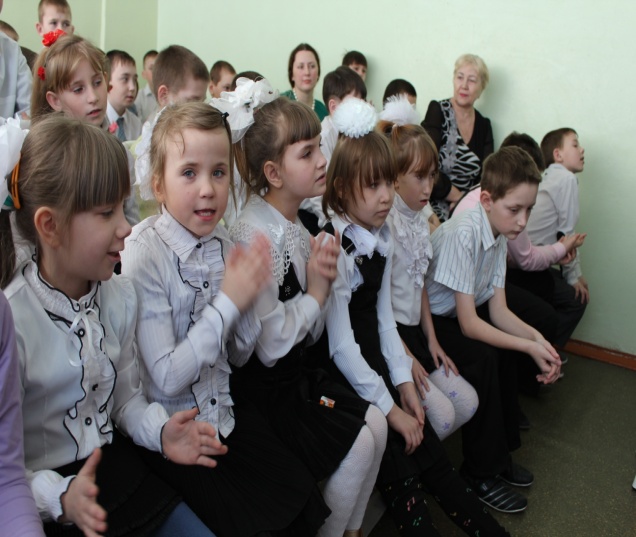 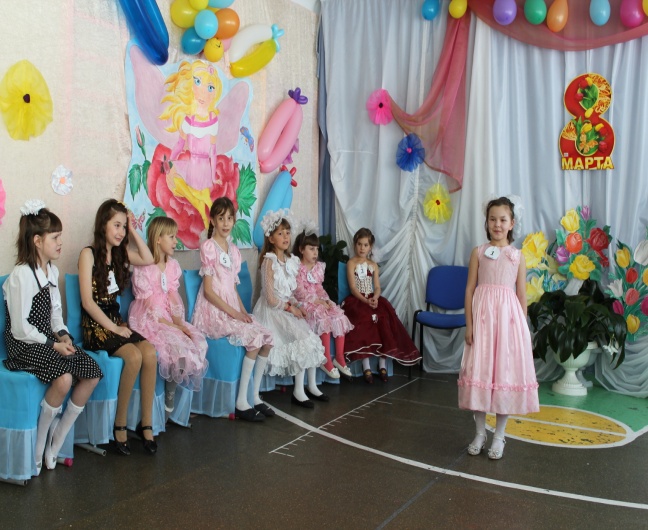 Проведенный в конце учебного года классным руководителем мониторинг показал положительную динамику личностных результатов первоклассников. Результаты мониторинга представлены Шишкановой С.Е.

Результатом проделанной работы стало расширение повседневного жизненного опыта и социальных контактов младших школьников в доступных для них пределах, в том числе и общение со сверстниками из других общеобразовательных школ.

Наши планы на следующий учебный год: откорректировать программу внеурочной деятельности входящую в содержательный раздел АООП в соответствии с государственным стандартом.

Разработать программы: духовно-нравственного развития и воспитания; формирования экологической культуры, здорового и безопасного образа жизни; сотрудничества с родителями для 2-4 классов.
Благодарю за внимание !
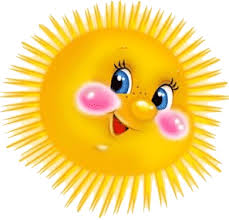